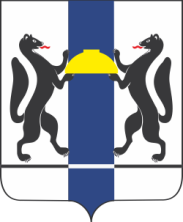 Министерство транспорта и дорожного хозяйства Новосибирской области
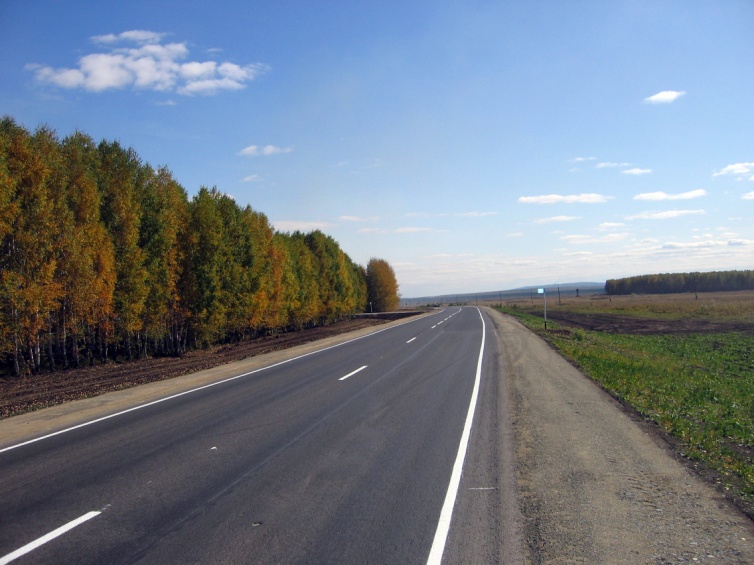 О сети автомобильных дорог Новосибирской области Текущее состояние, проблемы и пути их решения
Мирошниченко Антон Александрович
Начальник управления дорожного комплекса Минтранса Новосибирской области
Характеристики автомобильных дорог Новосибирской области
На региональных дорогах:
мосты и путепроводы – 274 шт.
протяженность – 12 762,57 п.м.
железобетонные – 207 шт.
металлические – 61 шт.
комбинированные – 6 шт.
2
Министерство транспорта и дорожного хозяйства Новосибирской области
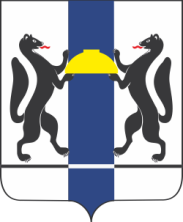 Опорная сеть Новосибирской области
Общая протяженность 1 791,23 км:
федерального значения –804,4 км
регионального значения – 986,8 км.
в  нормативном состоянии:на 01.01.2023 - 410,79 км (41,6%)
план на 01.01.2024 -  532,79 км (54%)
До конца 2027 года будет выполнено  821,41 км
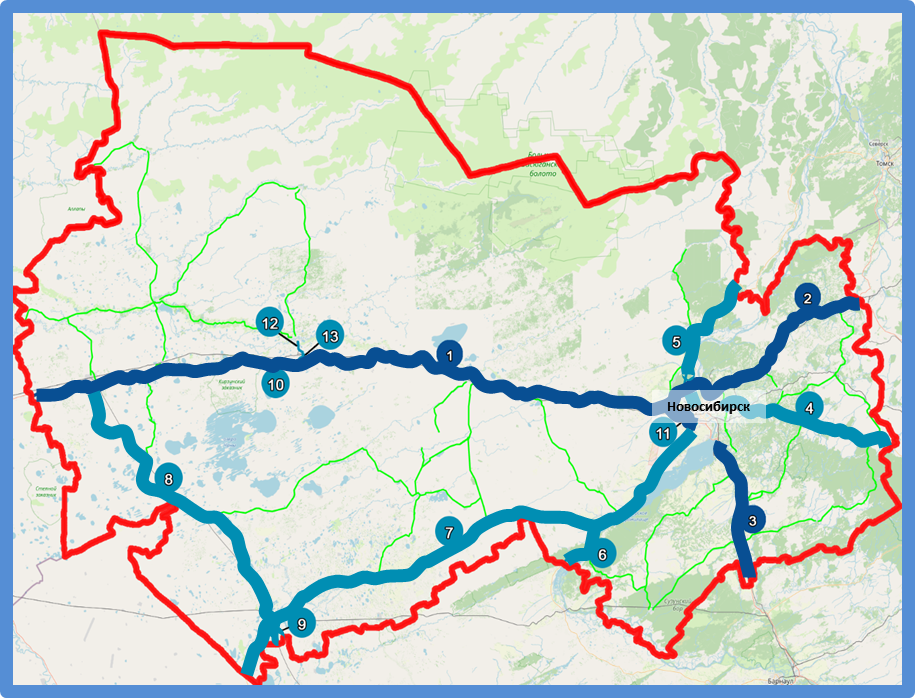 3
Министерство транспорта и дорожного хозяйства Новосибирской области
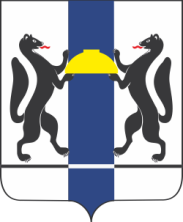 Задачи в области дорожного комплекса
Интеграция транспортного комплекса Новосибирской области в международное транспортное пространство, и реализация транзитного потенциала региона;

Повышение уровня технической и технологической безопасности объектов транспортной инфраструктуры и транспортных средств;

Ликвидация разрывов и «узких мест» транспортной системы региона, ограничивающих ее пропускную способность;

Поддержание сохранности и восстановление существующей сети автомобильных дорог.
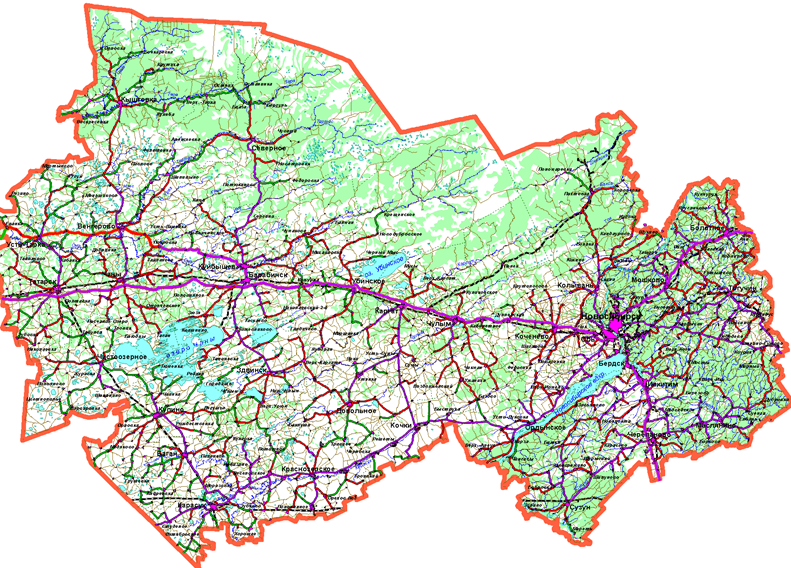 4
Министерство транспорта и дорожного хозяйства Новосибирской области
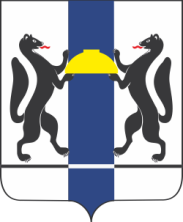 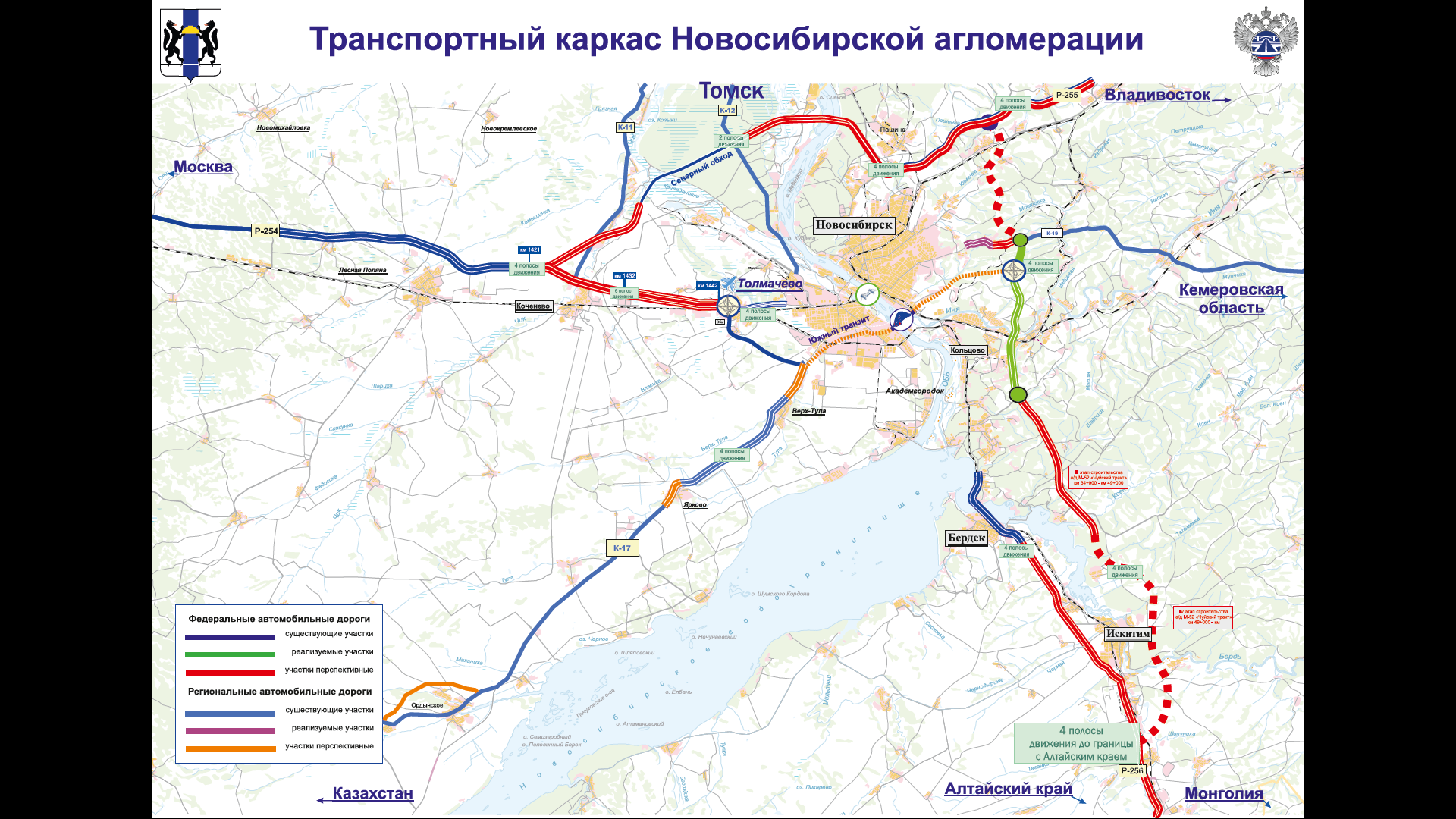 5
Министерство транспорта и дорожного хозяйства Новосибирской области
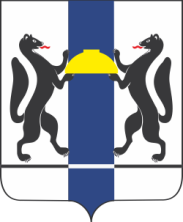 5
Строительство и реконструкция федеральных объектов
Р-254 «Иртыш»
Восточный обход г. Новосибирска
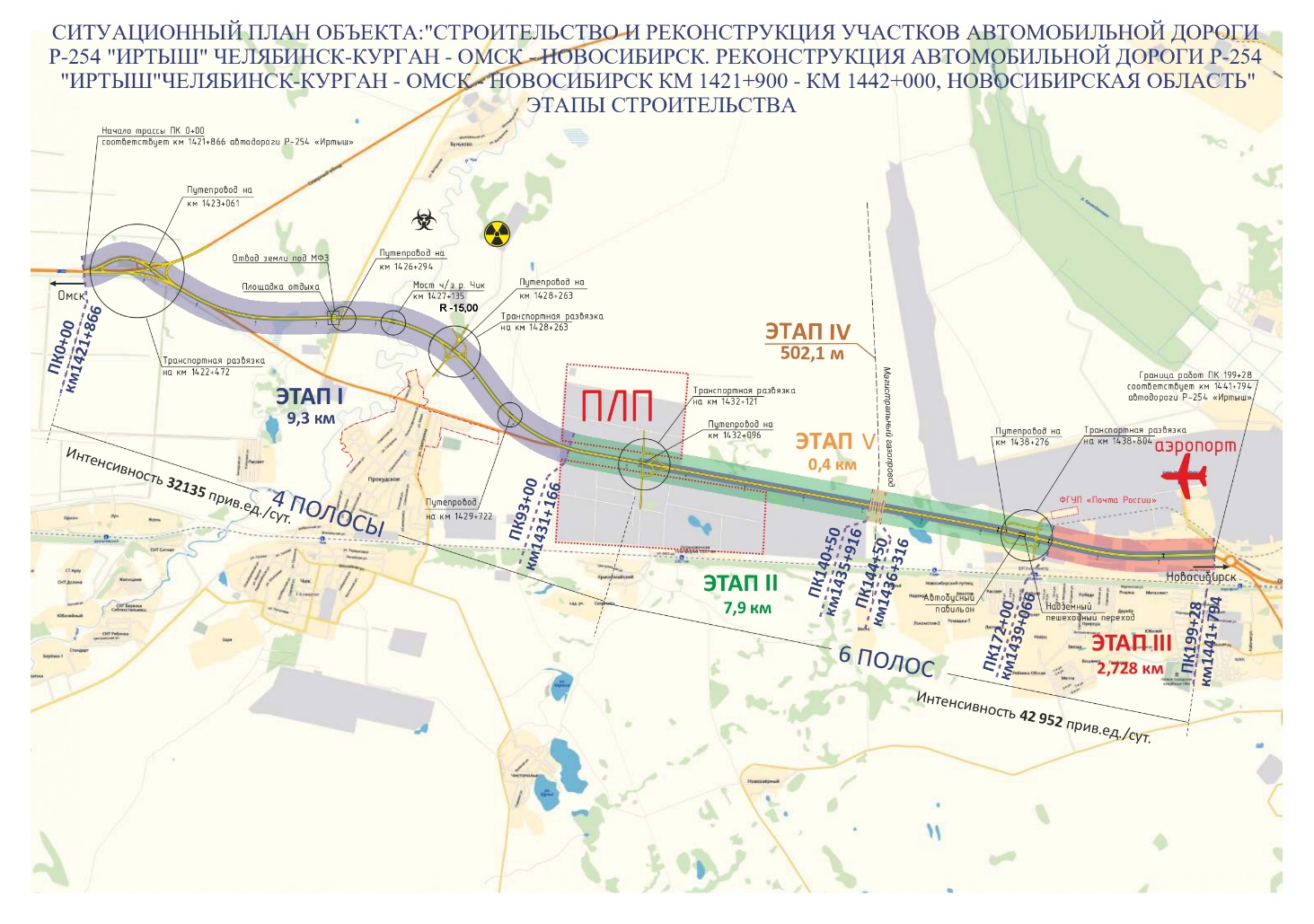 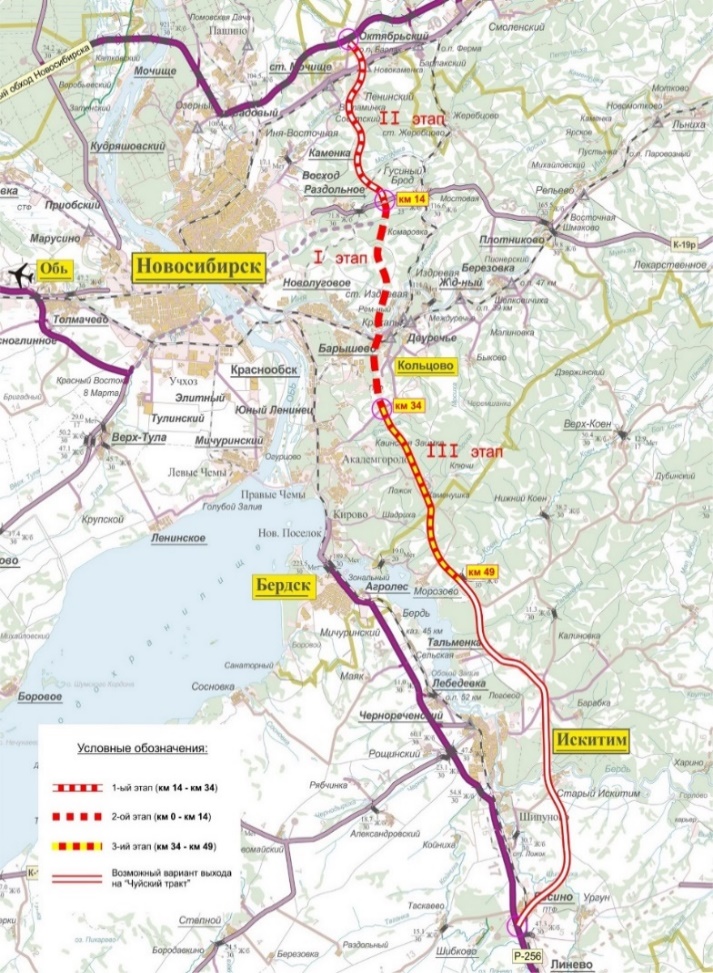 6
Министерство транспорта и дорожного хозяйства Новосибирской области
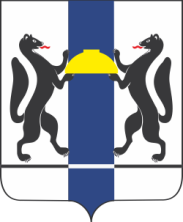 6
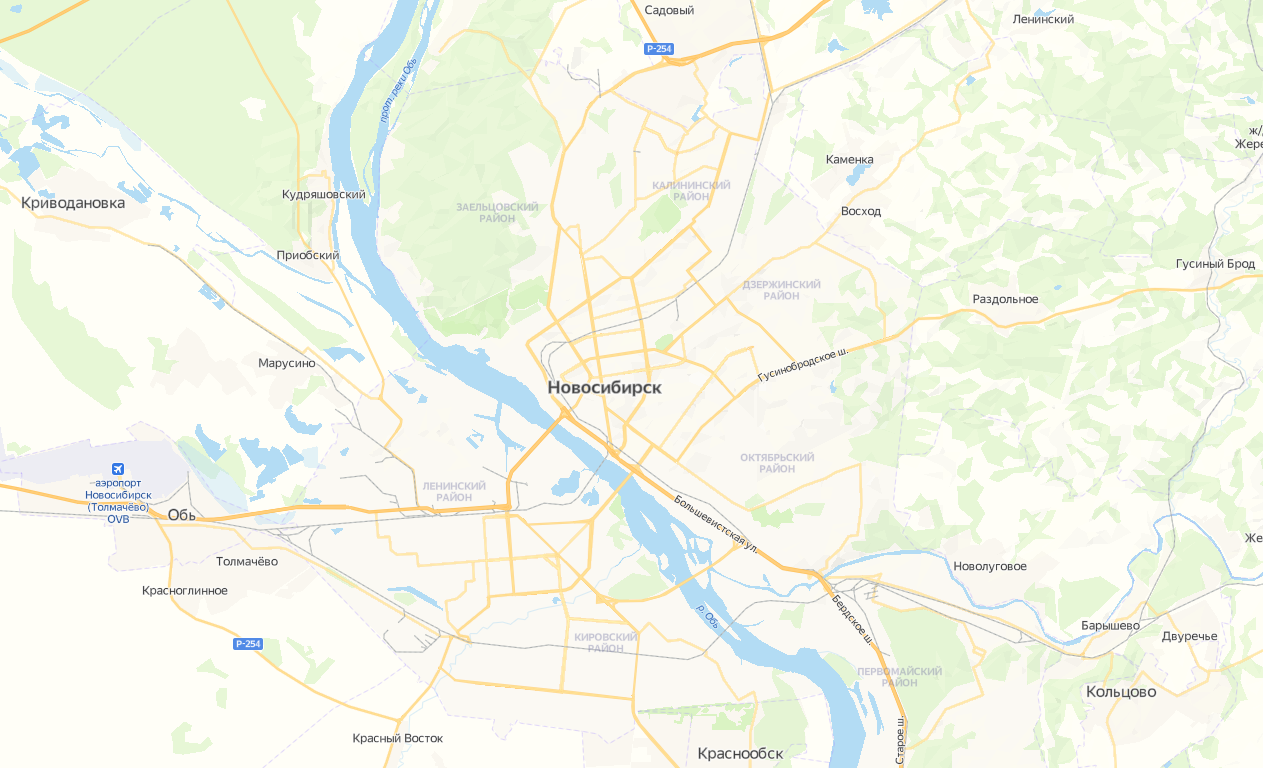 Пропускная способность УДС
г. Новосибирска
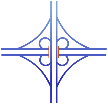 7
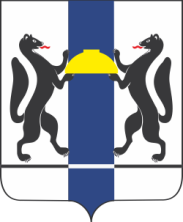 МОСТОВОЙ ПЕРЕХОД ЧЕРЕЗ Р. ОБЬ В СТВОРЕ УЛ. ИППОДРОМСКОЙ Г. НОВОСИБИРСКА
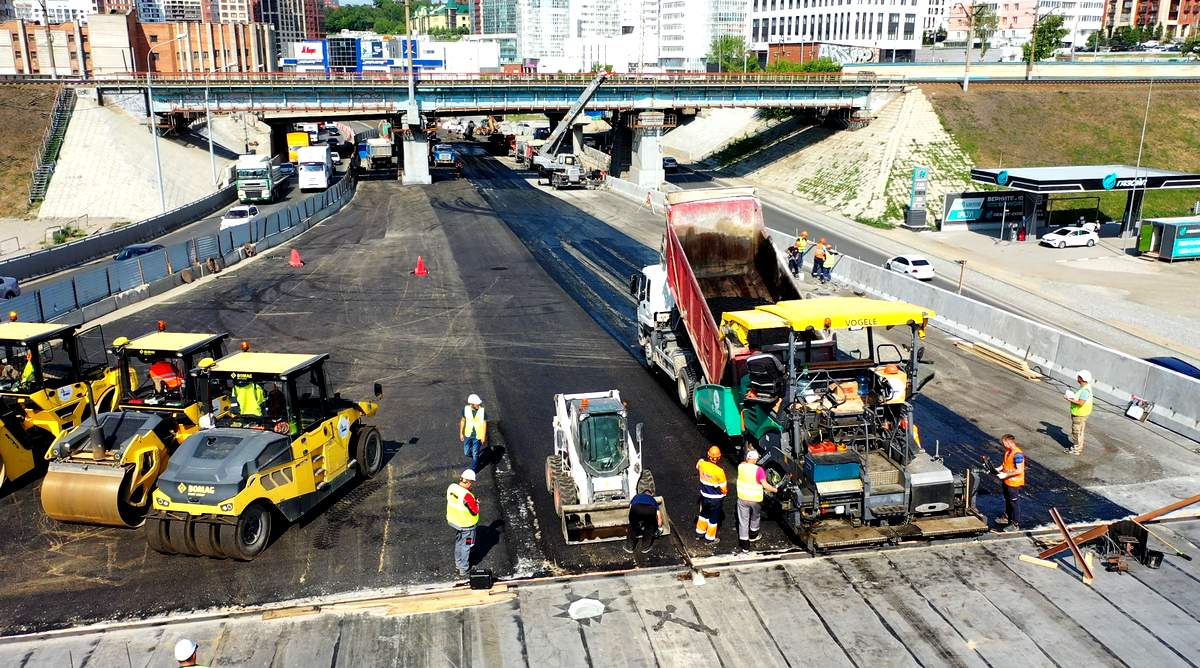 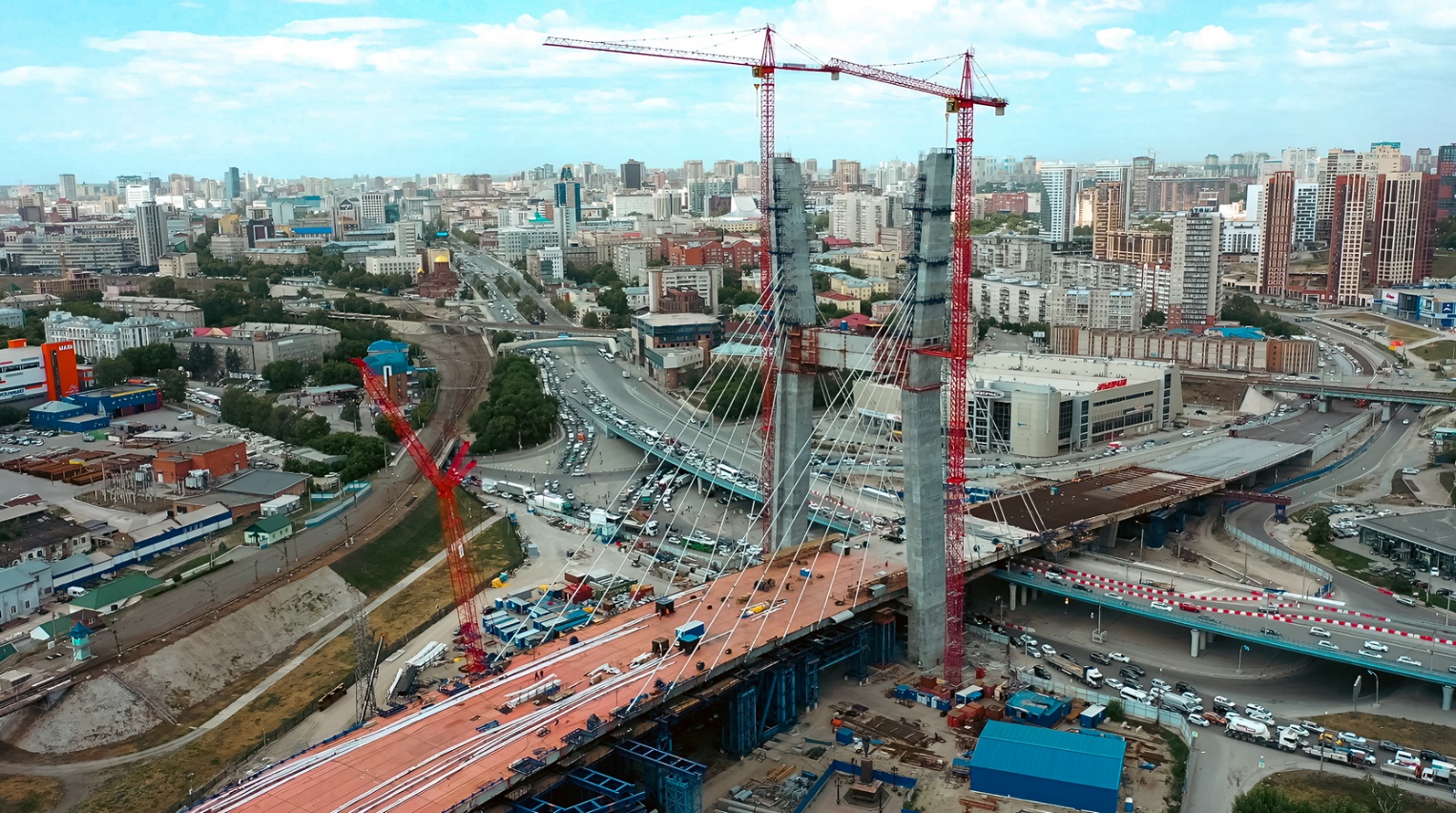 СТОИМОСТЬ ОБЪЕКТА
44 689,3 млн руб.
Срок реализации проекта - 25 лет
Эксплуатационная стадия
Инвестиционная стадия
20 лет
5 лет
8
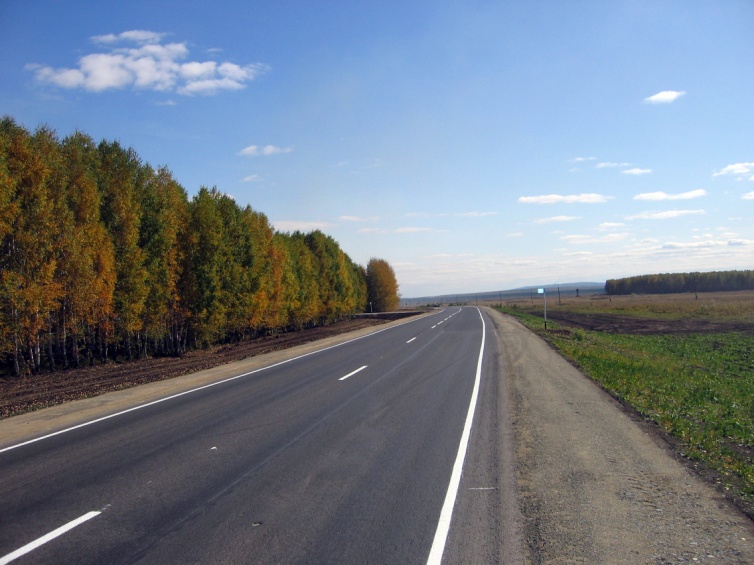 Министерство транспорта и дорожного хозяйства Новосибирской области
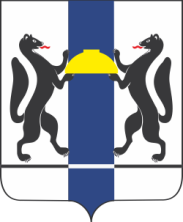 Транспортная доступность Новосибирского научного центра
Строительство а/д
«Барышево – Орловка – Кольцово»
протяженность – 0,995 км, в т. ч.
эстакада – 157 п.м;
стоимость – 626 млн руб.;
срок сдачи – октябрь 2023 года
Реконструкция автомобильной дороги «Инская – Барышево – 39 км а/д «К-19р» (в границах района)
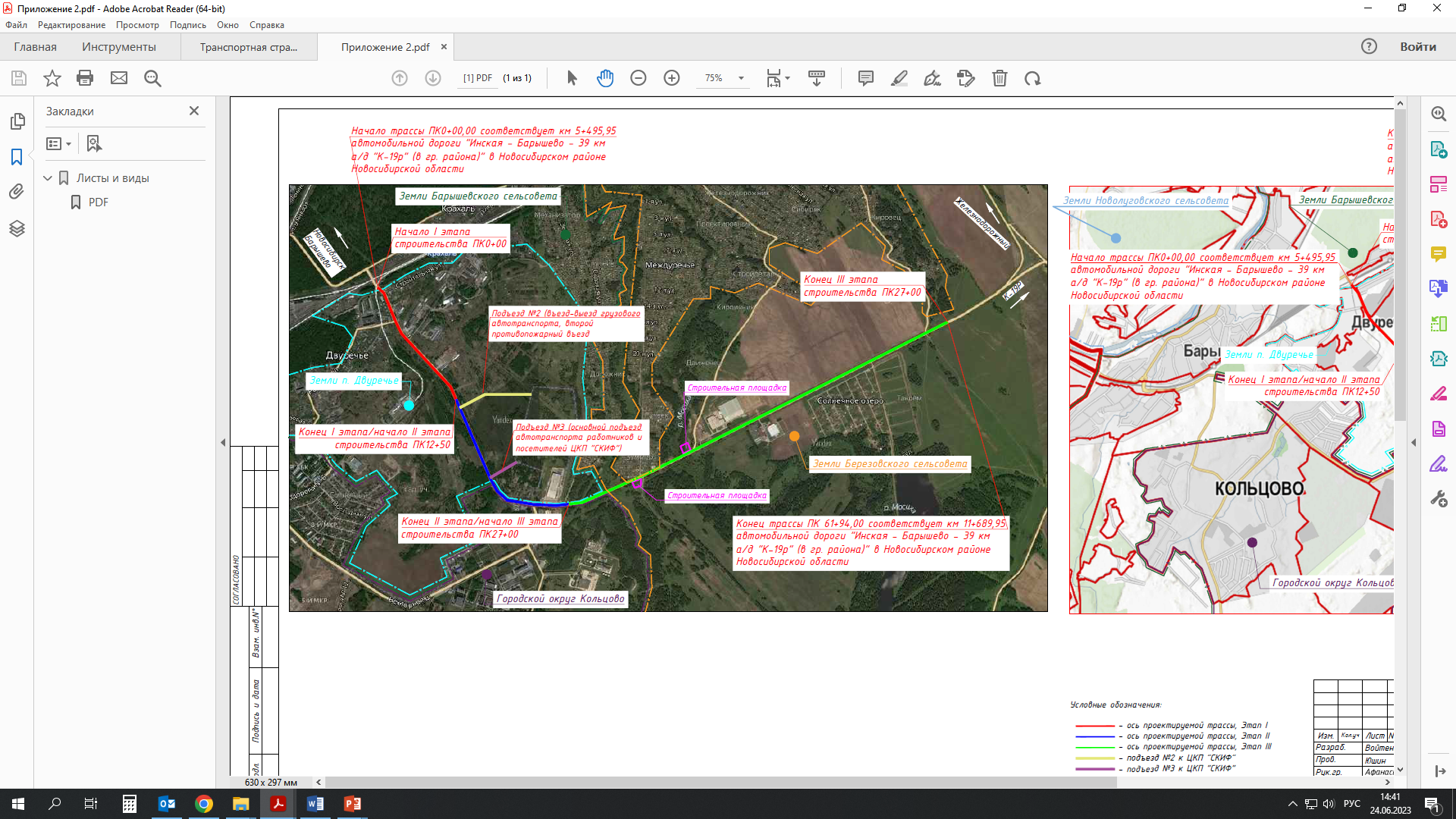 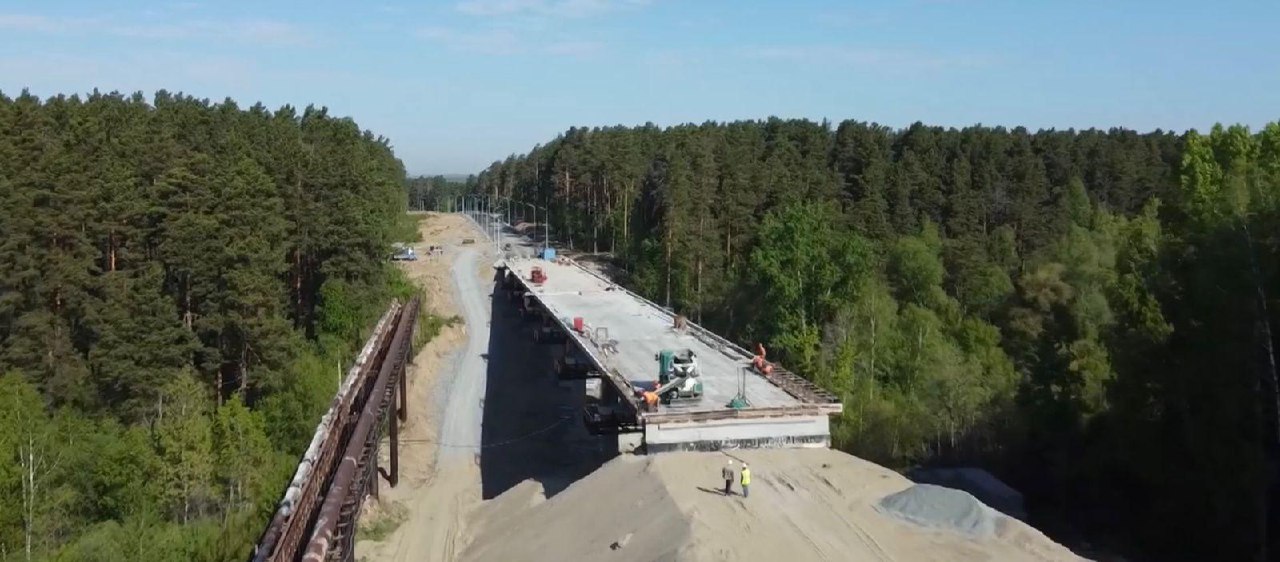 9
Минтранс Новосибирской области
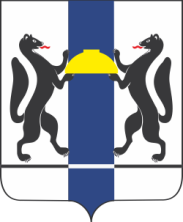 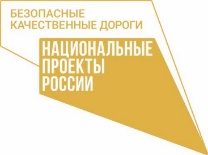 Достижение показателей национального проекта
«Безопасные качественные дороги» в 2023 году:

Доля автомобильных дорог регионального и межмуниципального значения соответствующих нормативным требованиям, не менее 47,37%.
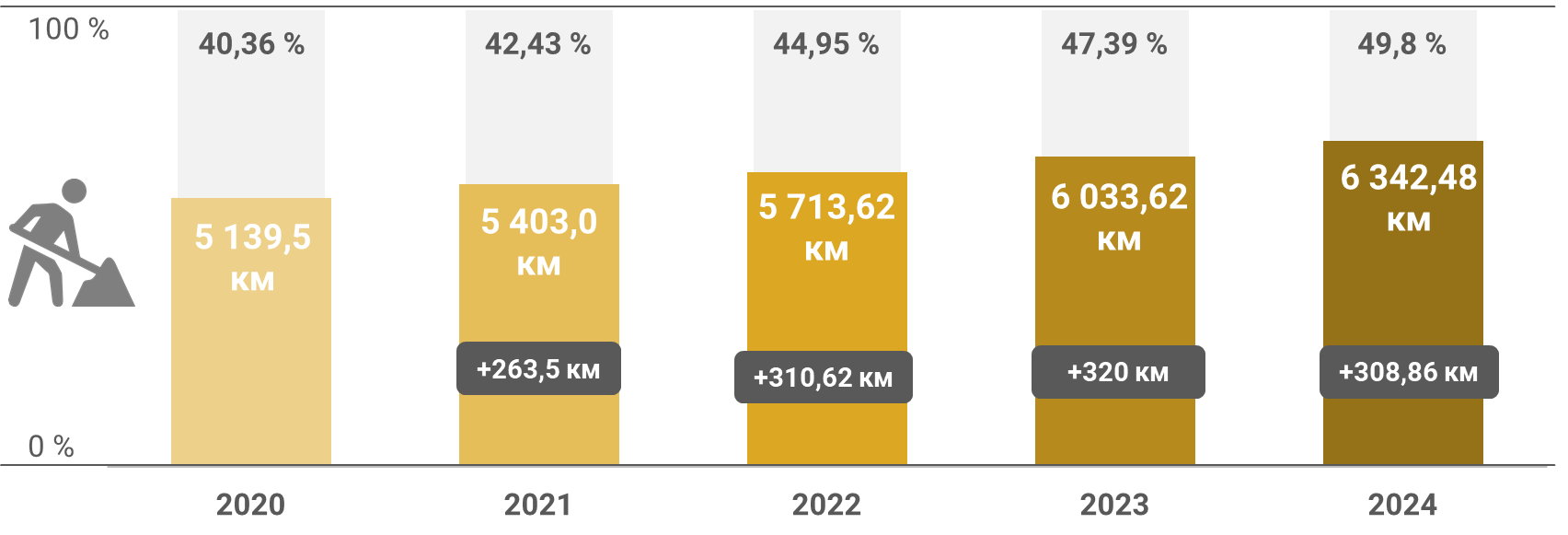 10
Министерство транспорта и дорожного хозяйства Новосибирской области
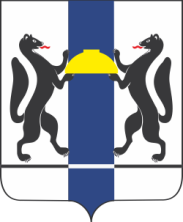 10
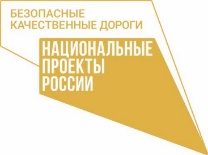 Достижение показателей национального проекта
«Безопасные качественные дороги» в 2023 году:

Доля протяженности дорожной сети агломерации, соответствующей нормативным требованиям не менее 79,99%.
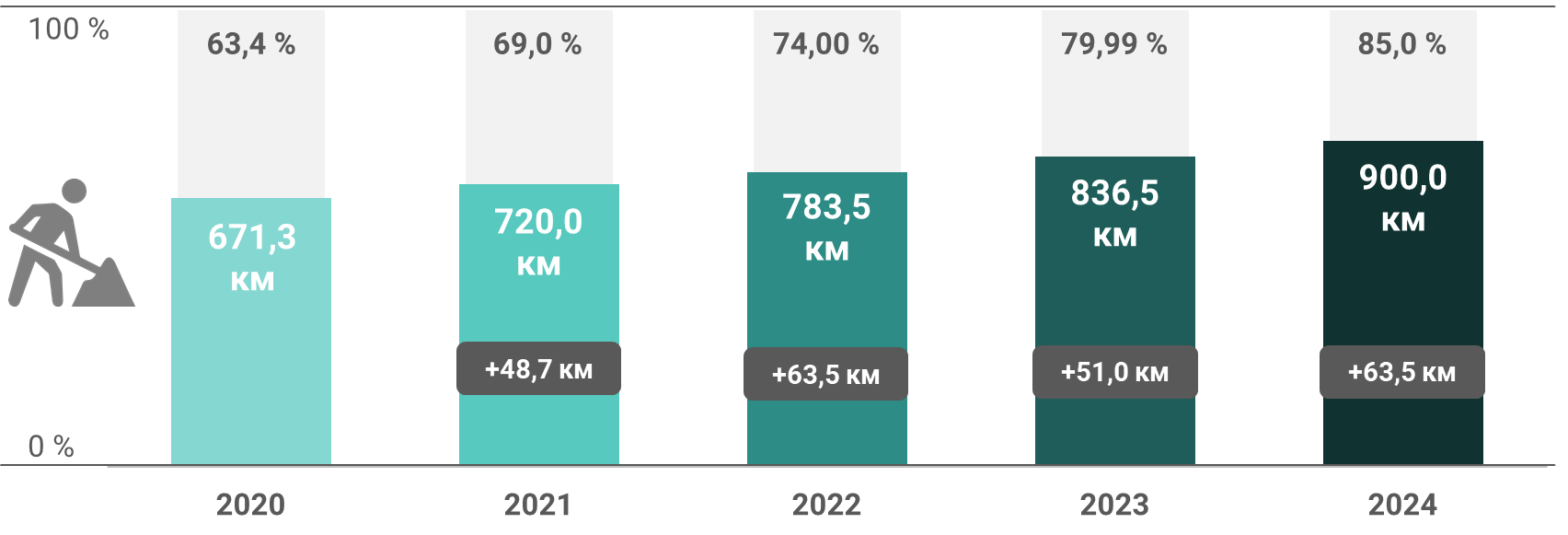 11
Министерство транспорта и дорожного хозяйства Новосибирской области
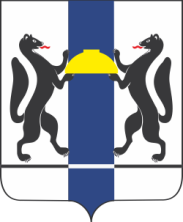 11
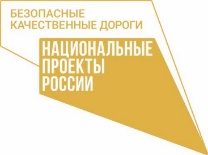 Достижение показателей национального проекта
«Безопасные качественные дороги» в 2023 году:

Приведение в нормативное состояние искусственных сооружений протяженностью 1335,25 п.м.
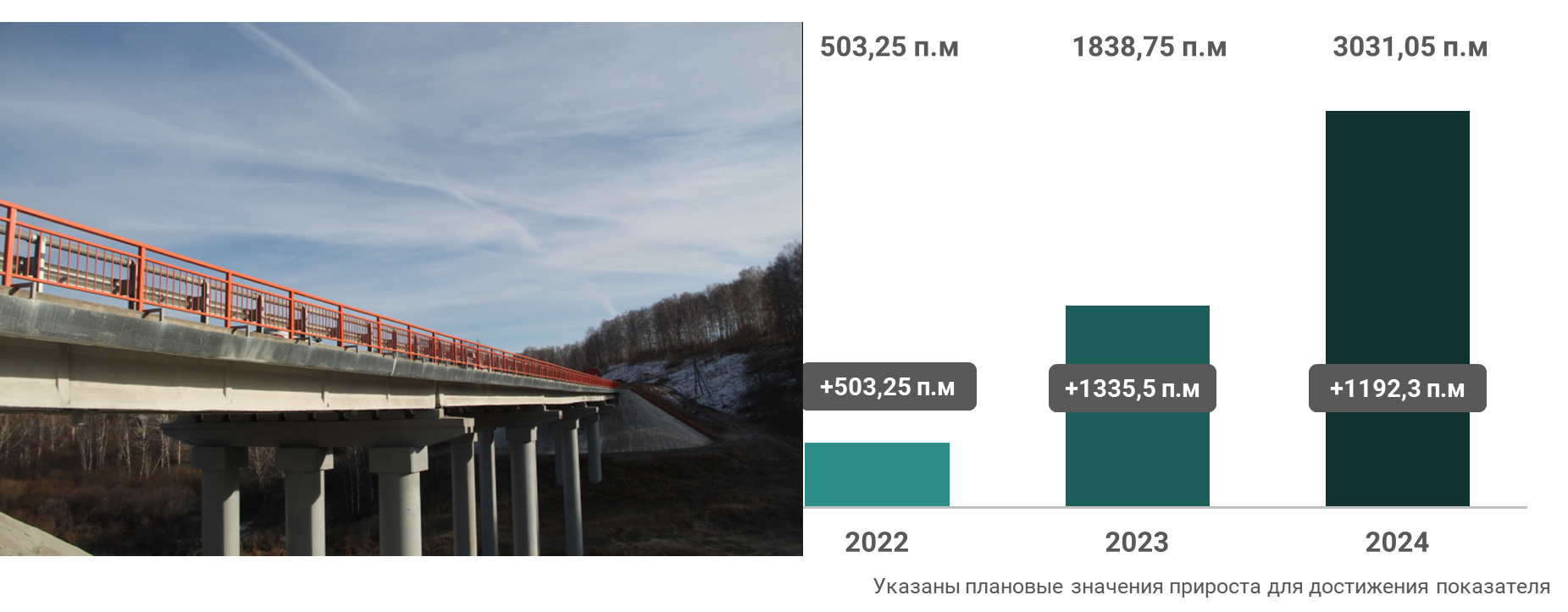 12
Министерство транспорта и дорожного хозяйства Новосибирской области
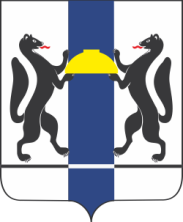 12
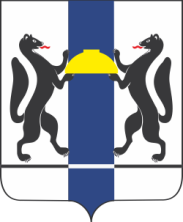 Министерство транспорта и дорожного хозяйства Новосибирской области
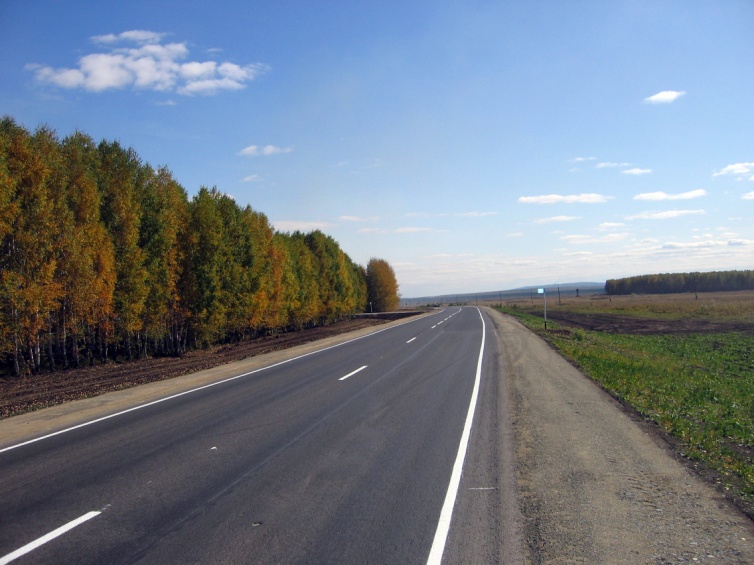 О сети автомобильных дорог Новосибирской области Текущее состояние, проблемы и пути их решения
Мирошниченко Антон Александрович
Начальник управления дорожного комплекса Минтранса Новосибирской области